S. Dalley &  P. Nadolsky, Dept. Physics, SMU
Spin of Resonant Boson Production at LHC
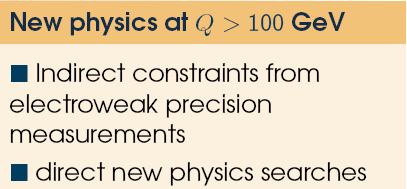 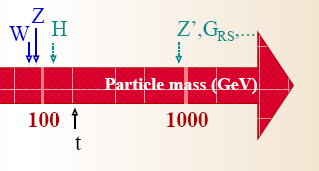 GOAL: Model-independent spin determination of resonant boson (H, Z’, G,…) production via Drell-Yan pp -> γγ X at LHC
Osland, Pankov, Paver, Tsytrinov, QCD LO Boson dσ/dz “Center-Edge” Asymmetry in pp -> l l  X [hep-ph/0805.2734]
Center-Edge Asymmetry 
in z = cos θ*
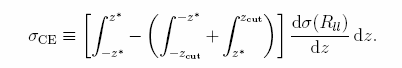 What do we know about γγ ?
SM & Scalar Bosons  (Higgs):
Balazs, Berger, Nadolsky, Yuan, 
QCD NLO + NLL Resummation for
SM + Higgs dσ/dΦ in pp -> γγ X 
                                 [hep-ph/0704.0001]

       ResBos: Standard tool for
                         Higgs searches

Vector Bosons:
No contribution to γγ final state

Tensor Bosons (KK-Gravitons):
Kumar, Matthews, Ravindran, Tripathi, NLO QCD + Graviton                       dσ/dΦ in pp -> γγ X  [hep-ph/0902.4894]
Li, Li, Yang, NLO QCD + Resum + Graviton total σ [hep-ph/0606045]
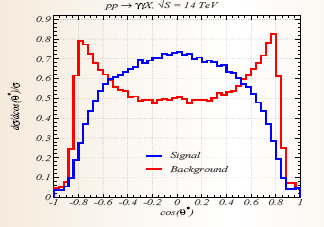 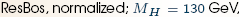 z = cos θ* dependence in LO QCD
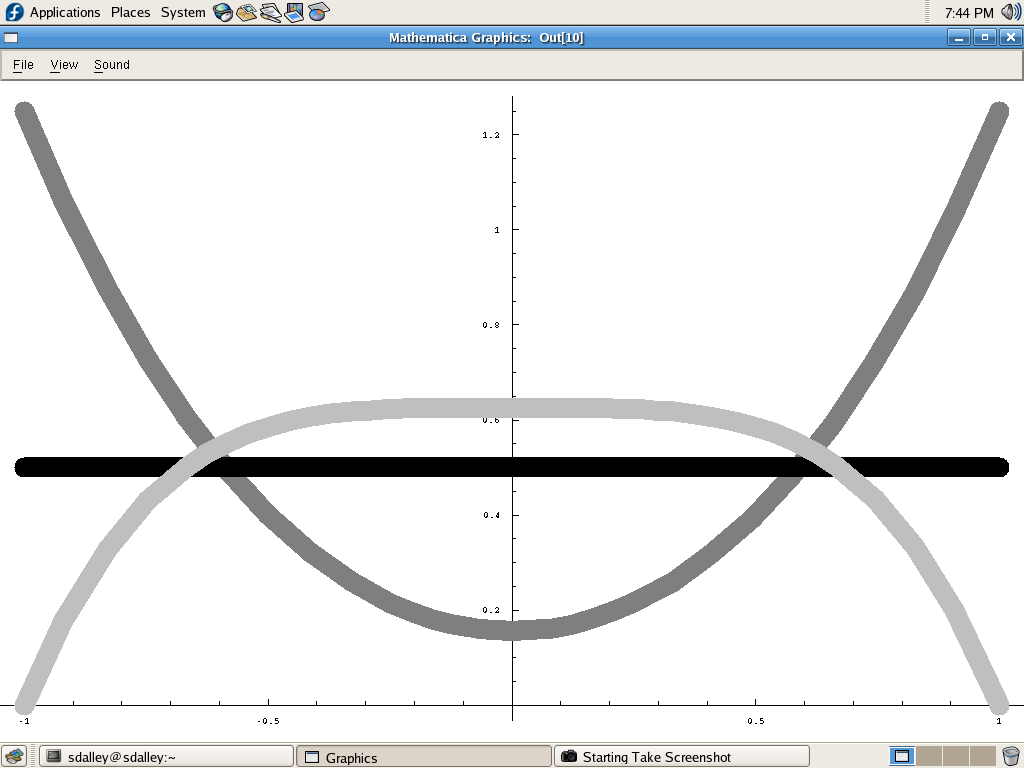 No cuts, no SM background.
Assume gg PDF dominates.
dσ/dz
Tensor → γγ
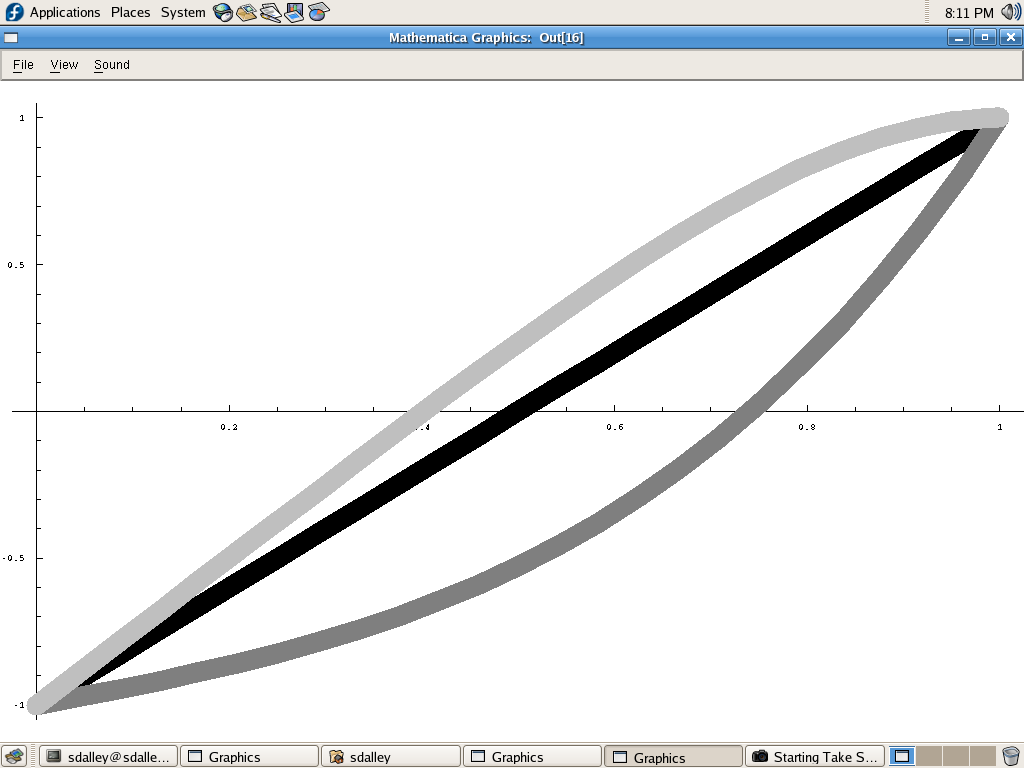 ACE = σCE/σ
Scalar
Tensor → l l
Tensor → l l
z*
z
Tensor → γγ
To-Do Summary: include QCD NLO + NLL Resummation of initial state radiation for Spin-2 resonance in pp → γγ X in RESBOS (dσ/dΦ),  include exp and theory cuts,  compare ACE  for scalar and tensor resonances @ LHC